KULIAH DARING TE 2021
Topics
Komunikasi dan Interpersonal Skill
Communication and Interpersonal Skill
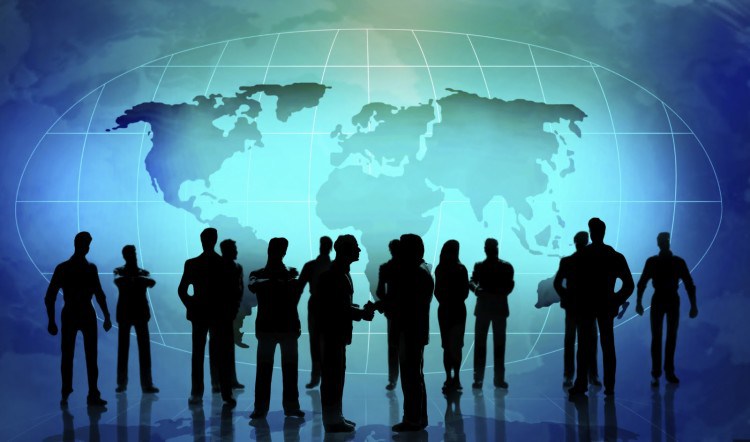 Komunikasi adalah proses penyampaian suatu pesan oleh seseorang kepada orang lain untuk memberitahu atau untuk mengubah sikap, pendapat, atau perilaku, baik langsung secara lisan maupun tidak langsung melalui media; proses penyampaian bentuk interaksi gagasan kepada orang lain dan proses penciptaan arti terhadap gagasan atau ide yang disampaikan, baik sengaja maupun tidak disengaja.
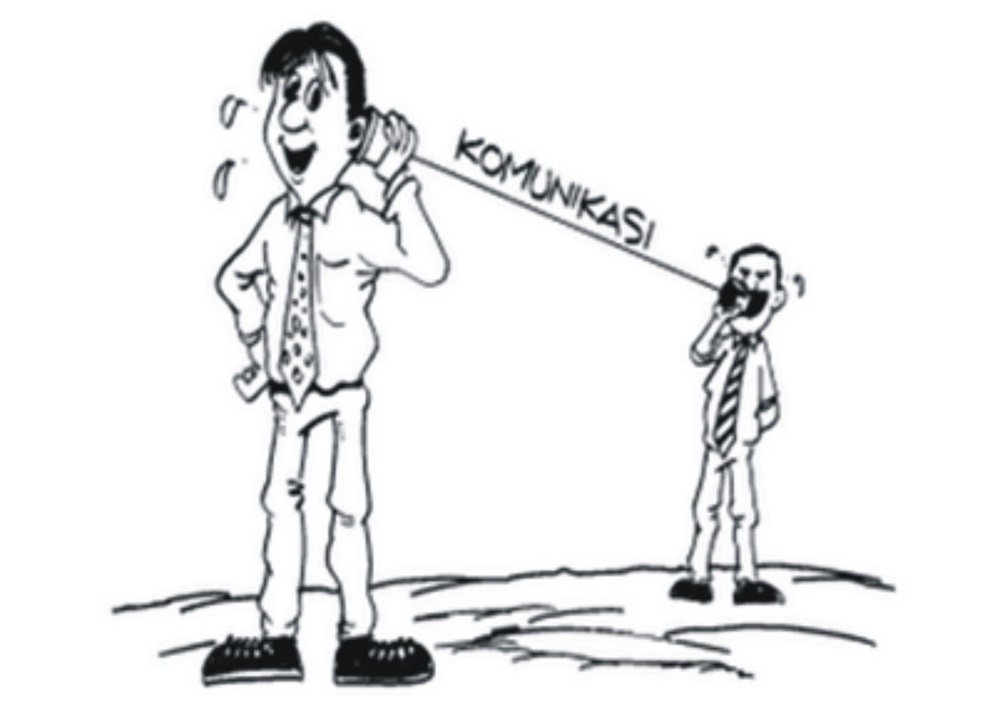 Communication and Interpersonal Skill
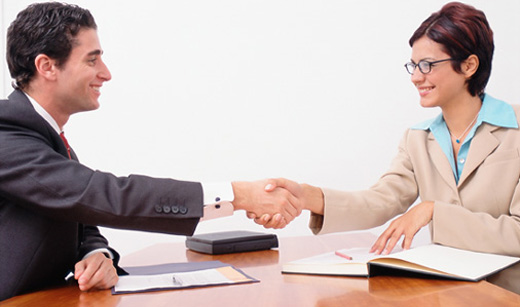 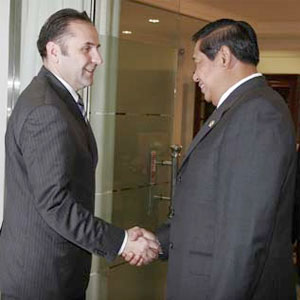 Communication and Interpersonal Skill
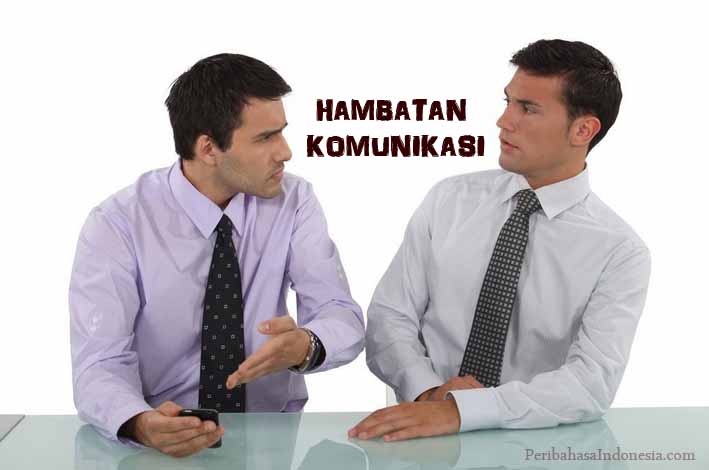 Jenis Gangguan Komunikasi
Communication and Interpersonal Skill
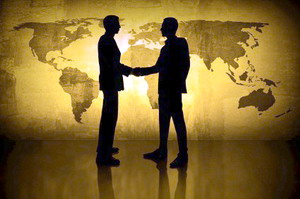 Communication and Interpersonal Skill
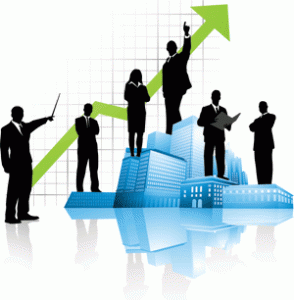 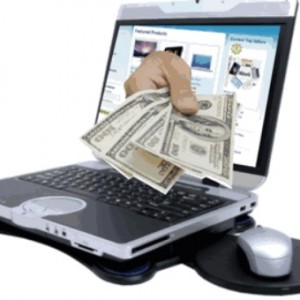 Communication and Interpersonal Skill
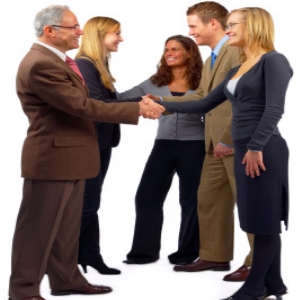 Komunikasi dalam organisasi
Dalam dunia kerja, komunikasi merupakan satu hal yang paling penting dan menjadi bagian dari tuntutan profesi (keahlian). Kadang-kadang penyebab rusaknya hubungan antar individu dalam suatu organisasi, misalnya antara manajer atau supervisor dengan karyawan atau di antara karyawan itu sendiri adalah terjadinya miskomunikasi
Jenis Komunikasi yang terjadi  dalam organisasi
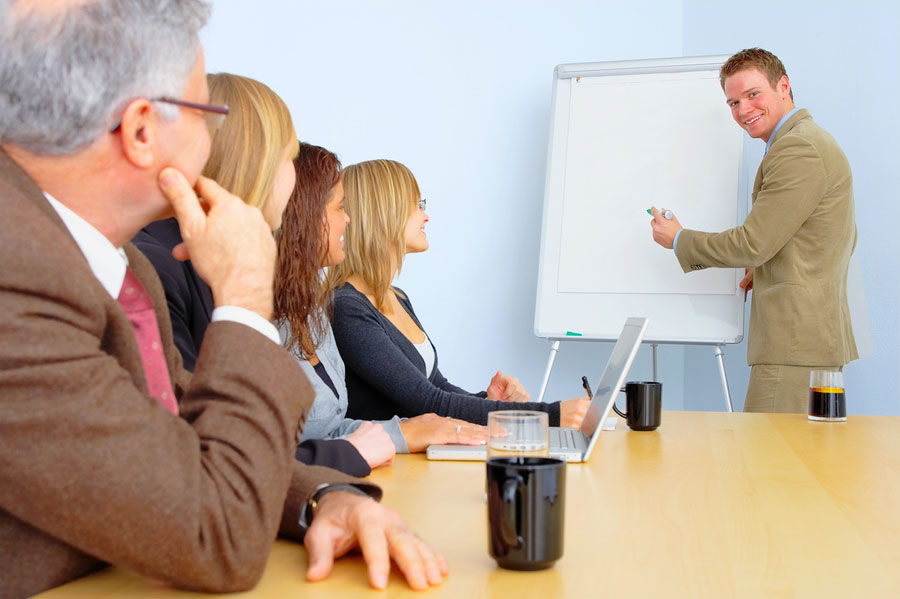 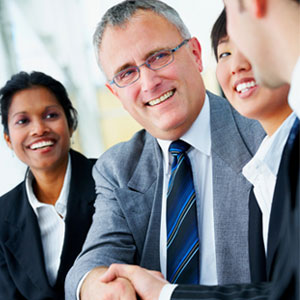 Dalam konteks organisasi 
dikenal proses komunikasi dua arah
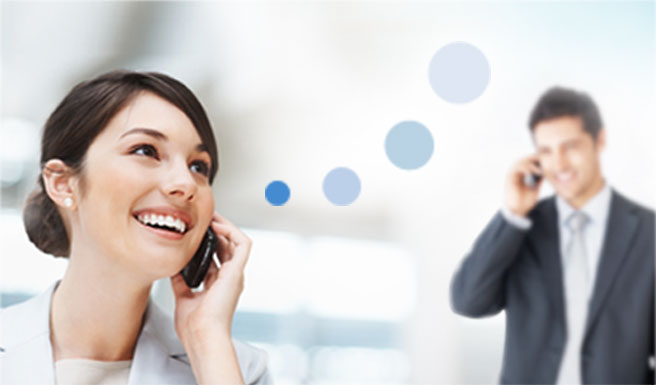 Bila hanya salah satu yang terjadi, maka dikatakan terjadi komunikasi satu arah
Communication and Interpersonal Skill
Komunikasi Formal dan informal
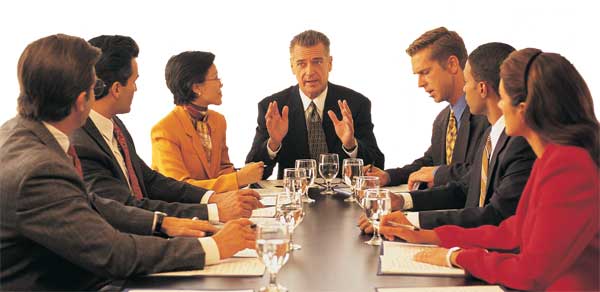 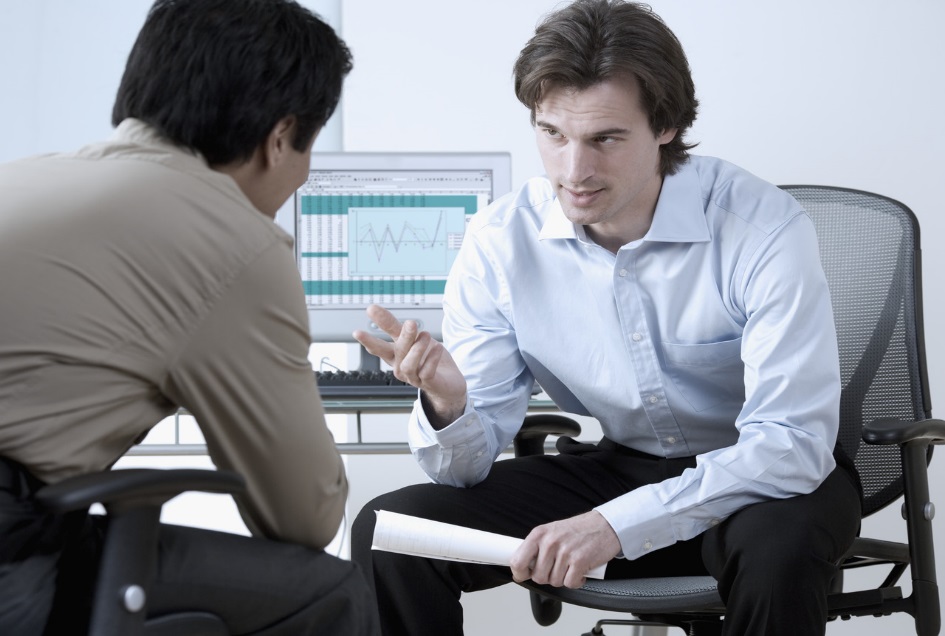 Communication and Interpersonal Skill
Komunikasi ke atas, ke bawah, horisontal dan silang
Communication and Interpersonal Skill
Komunikasi ke atas
Komunikasi dari bawahan ke atasan yang mencakup sistem-sistem saran, kebijaksanaan, mendengarkan keluhan-keluhan karyawan dan survei semangat. 

 Alat komunikasi ke atas yang sering digunakan secara luas terdiri dari kotak saran, rapat kelompok, laporan kepada penyelia, dan prosedur permohonan atau keluhan
Komunikasi ke bawah
Komunikasi dari tingkat yang lebih tinggi ke tingkat yang lebih rendah dari suatu organisasi.
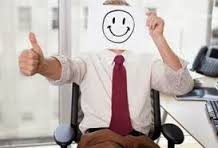 Contoh komunikasi ke atas dan Kebawah
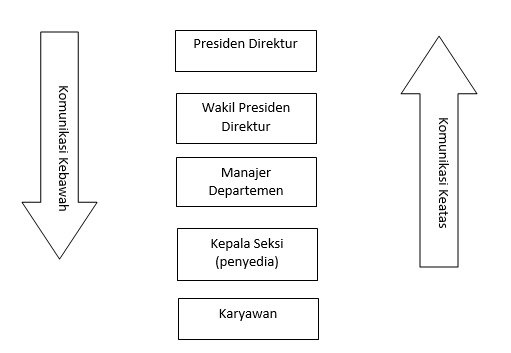 Communication and Interpersonal Skill
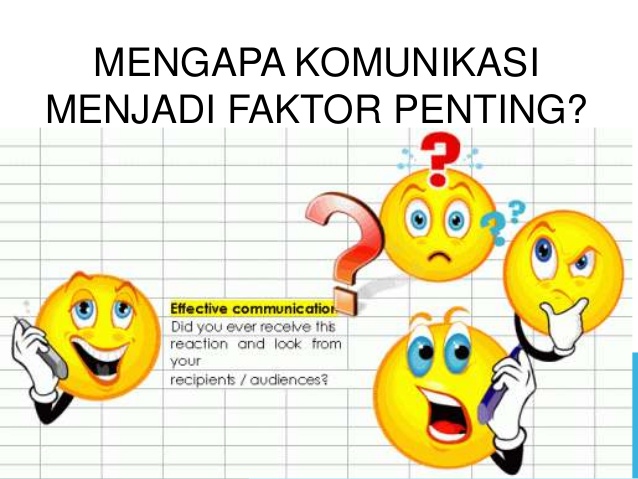 Pentingnya komunikasi ke atas
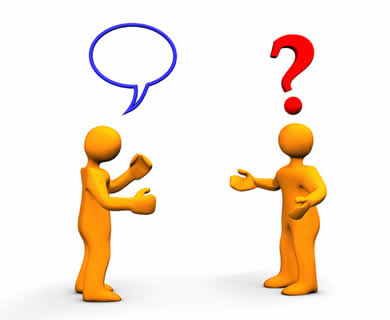 Communication and Interpersonal Skill
Komunikasi Horizontal (Horizontal Communication)
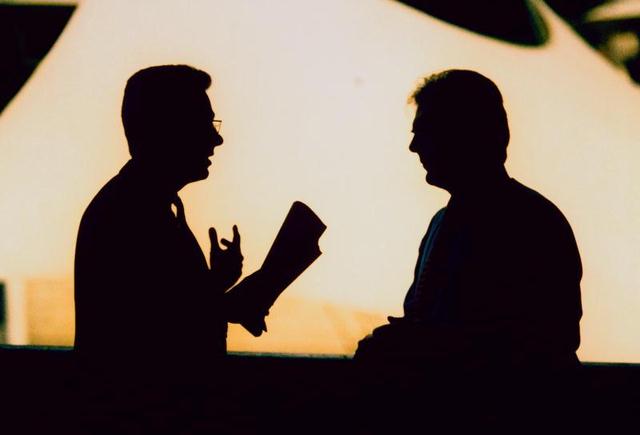 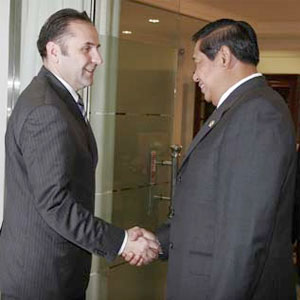 Apa itu komunikasi horizantal ?
Tipe komunikasi yang terjadi antara bagian-bagian yang memilki posisi sejajar/sederajat dalam suatu organisasi. Misal: antar manager, antar staf dll.
Communication and Interpersonal Skill
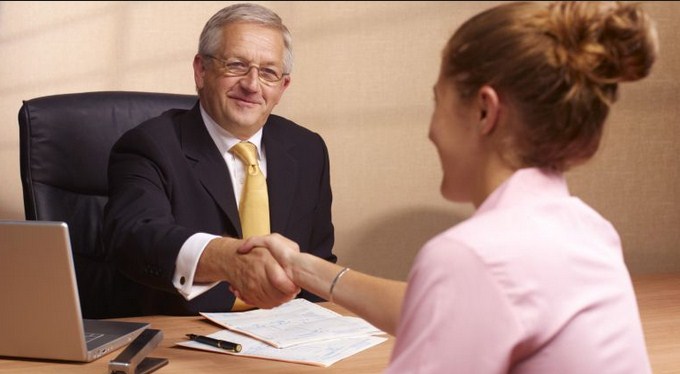 Tujuan dari komunikasi horizontal
Untuk mengkordinasikan   
       penugasan kerja 
2)   Berbagi informasi mengenai 
       rencana dan kegiatan 
3)   Untuk memecahkan masalah 
4)   Untuk memperoleh   
       pemahaman bersama 
Untuk mendamaikan, berunding
       dan menengahi 
       perbedaan 
6)   Untuk menumbuhkan  
       dukungan antar pesona
Communication and Interpersonal Skill
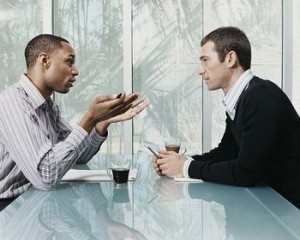 
Komunikasi Silang (Across communication)
GO
Penyampaian informasi rekan sejawat yang melewati batas-batas fungsional dengan individu yang tidak menduduki posisi atasan maupun bawahannya.
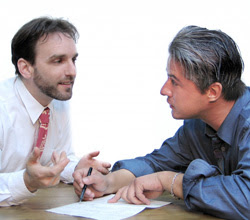 Communication and Interpersonal Skill
Komunikasi silang menciptakan :
1) perasaan “kita/kami”, guna    
         menumbuhkan kebersamaan 
2) kerjasama yang berhasil 
3) iklim yang sehat dan menguntungkan
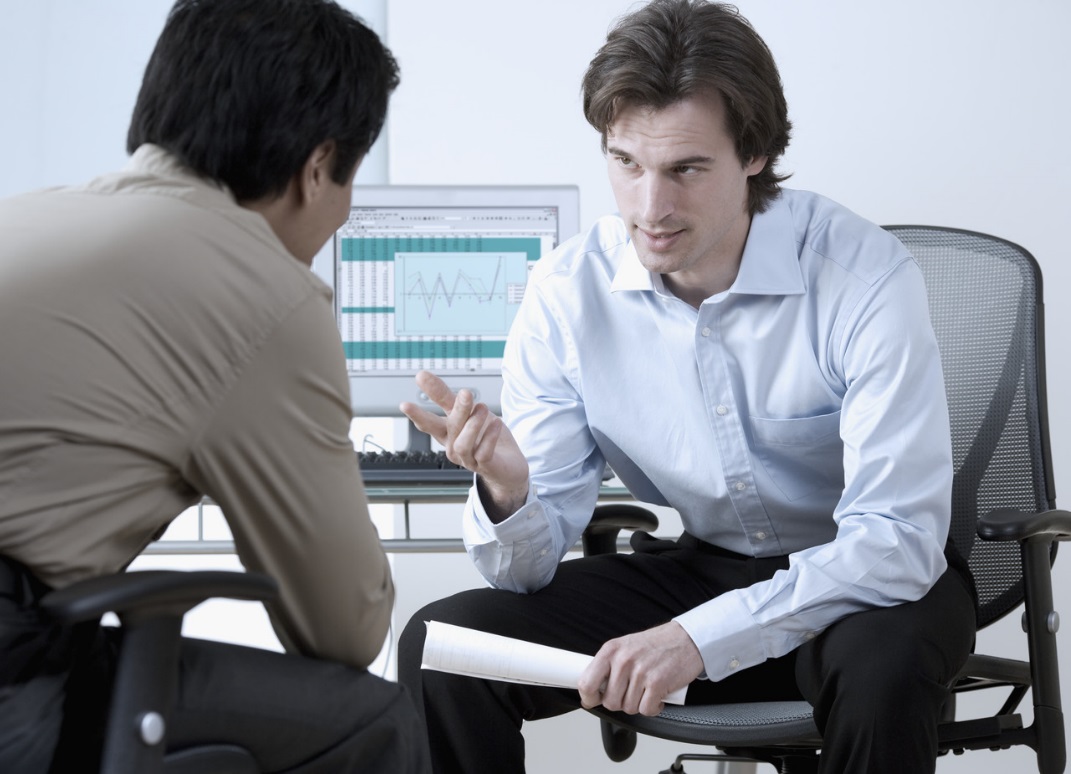 Communication and Interpersonal Skill
Komunikasi Lisan dan Tertulis
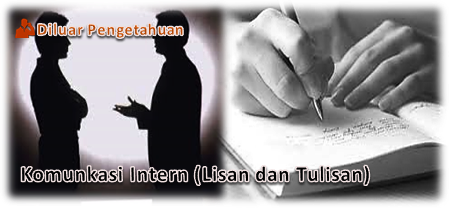 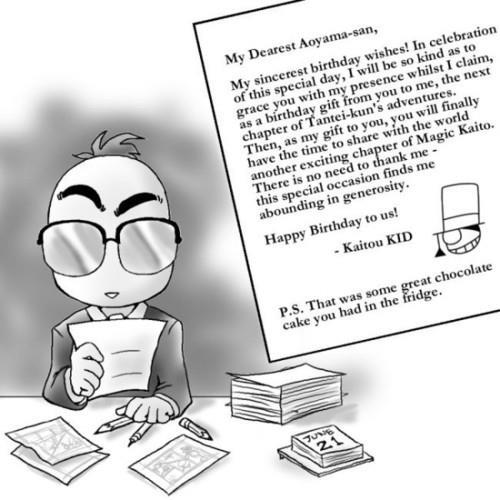 Apa ya . .?
Tau ah gelap !
Apa itu Komunikasi lisan dan 
tertulis, hayoo ?
Komunikasi lisan dan tertulis adalah
Pesan-pesan lisan memungkinkan menerima umpan balik segera. Biasanya berupa  catatan membantu memberikan dokumentasi dari suatu 
pesan yang disampaikan.
Communication and Interpersonal Skill
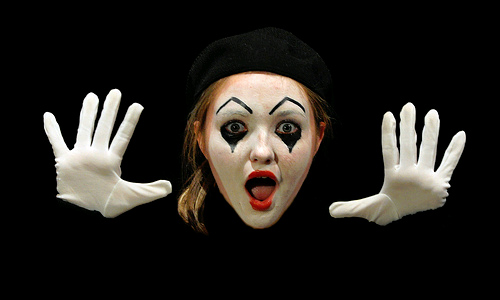 Komunikasi non verbal
Komunikasi non verbal 
Adalah komunikasi dimana pesan disampaikan tidak menggunakan kata-kata.
Misal: berkomunikasi dengan orang bisu dan tidak bisa mendengar.
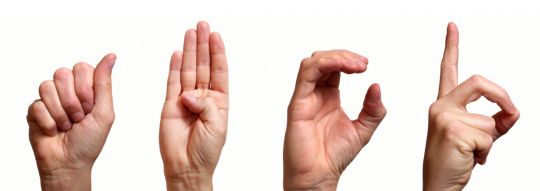 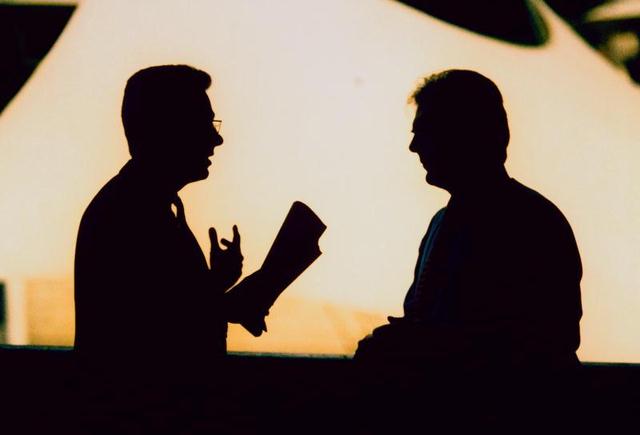 Dalam komunikasi verbal terdapat beberapa hal yang termasuk komunikasi non verbal :
Ekspresi wajah
Kontak mata
Sentuhan
Postur tubuh dan gaya berjalan 
Gerak isyarat
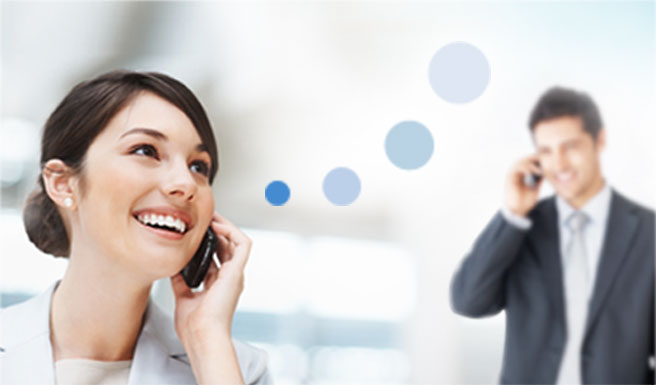 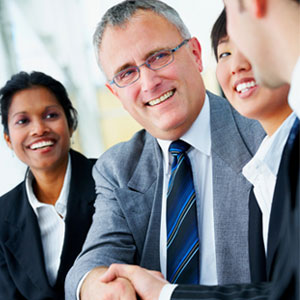 Lima Kaidah Komunikasi
Respect
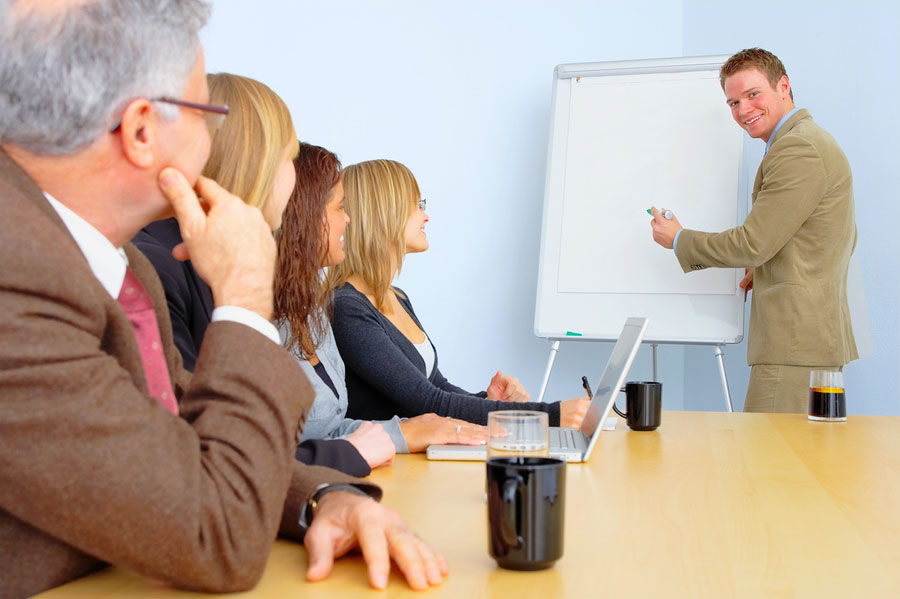 Empathy
Audible
Clarity
Humble
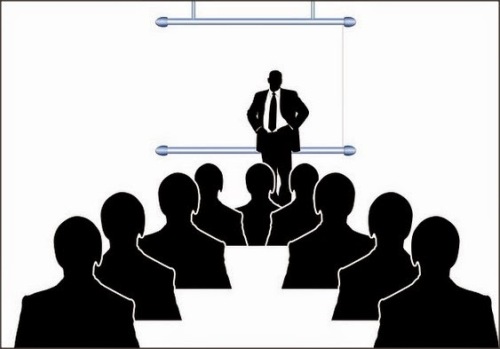 Teknik Presentasi
Salah satu hal yang paling ditakuti dalam kehidupan pribadi maupun kehidupan profesional adalah ketika harus berbicara atau berkomunikasi di depan banyak orang.

Berbicara di depan publik bagi sebagian besar orang adalah sesuatu yang menegangkan dan menakutkan.
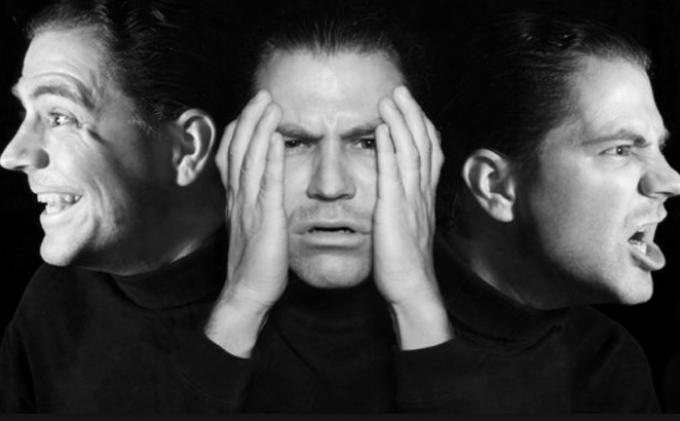 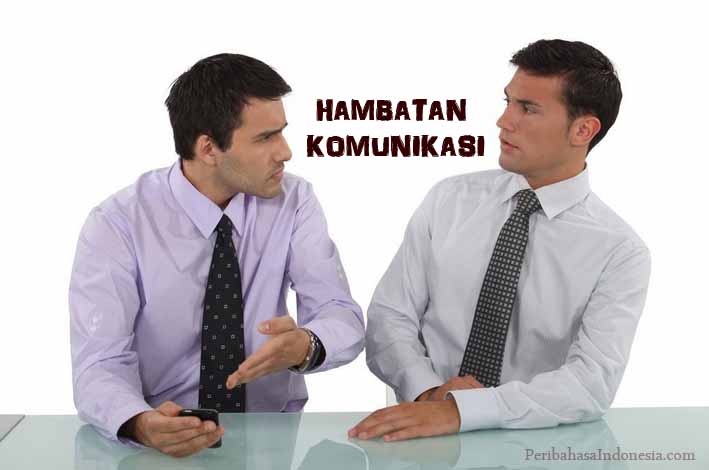 Riset yang dilakukan oleh Malouf 
dalam Macnamara (1998).
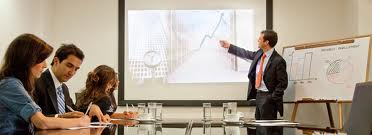 Berbicara di depan publik, merupakan keterampilan yang harus dikuasai, karena pada suatu saat, pastilah seseorang harus berbicara dihadapan sejumlah orang untuk menyampaikan pesan, pertanyaan,          tanggapan atau pendapat tentang sesuatu hal yang diyakini.
Hal yang sederhana misalnya harus berbicara di depan para tamu dalam suatu acara keluarga atau pada momen yang menentukan karir seseorang seperti mempresentasikan proposal proyek atau tentang produk yang ditawarkan di hadapan sejumlah mitra bisnis atau calon pembeli.
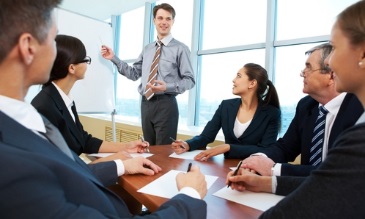 Menurut Hart et al, dalam Tubbs dan Moss (2000), terdapat 3 (tiga) aspek pengalaman dalam komunikasi publik, yakni :

Terjadi di tempat yang dianggap sebagai tempat publik, seperti auditorium, kelas, dan lain sebagainya.

Cenderung mengemukakan masalah sosial daripada masalah informal dan tidak terstruktur, sehingga biasanya direncanakan terlebih dahulu atau agenda acara lain yang mendahului atau mengikuti penampilan pembicara.

Menggunakan norma perilaku yang relatif jelas.
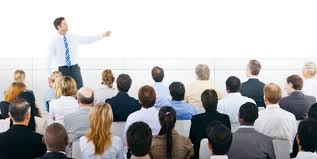 Tujuan Dari Sebuah Pembicaraan
1. memberi informasi
 2. menghibur
 3. membujuk (meyakinkan) pendengar
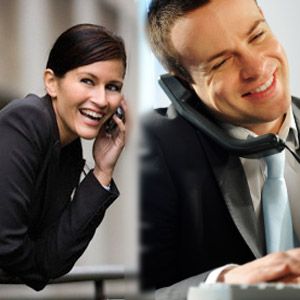 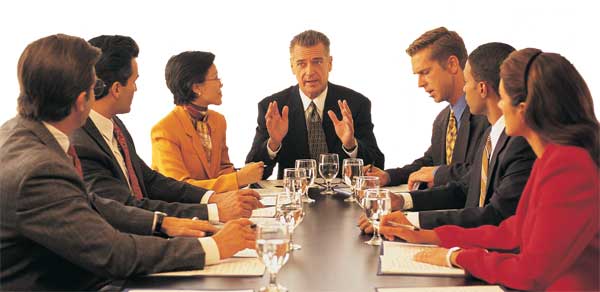 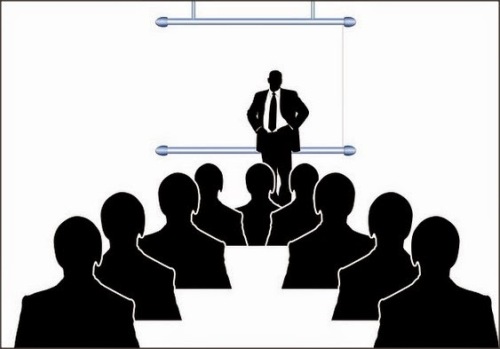 Presentasi
Presentasi adalah komunikasi lisan, atau pidato yang telah dipersiapkan dan disampaikan dengan cara formal. 

Presentasi dapat berupa laporan kemajuan, penjelasan produk/jasa baru pada klien, kuliah, pelatihan, wawancara pekerjaan, seminar ilmiah, bisnis dan sebagainya dihadapan khalayak yang lebih khusus.
Macnamara (1998), presentasi cenderung menggunakan sarana pendukung seperti audiovisual dan berbagai teknik penyampaian pesan seperti demonstrasi, partisipatif interaktif, drama, humor dan teknik khusus lainnya.

Dengan menggunakan sarana pendukung dan teknik khusus dalam penyampaian, maka presentasi dapat mengubah pidato yang cenderung rumit menjadi hal yang menarik/sederhana.
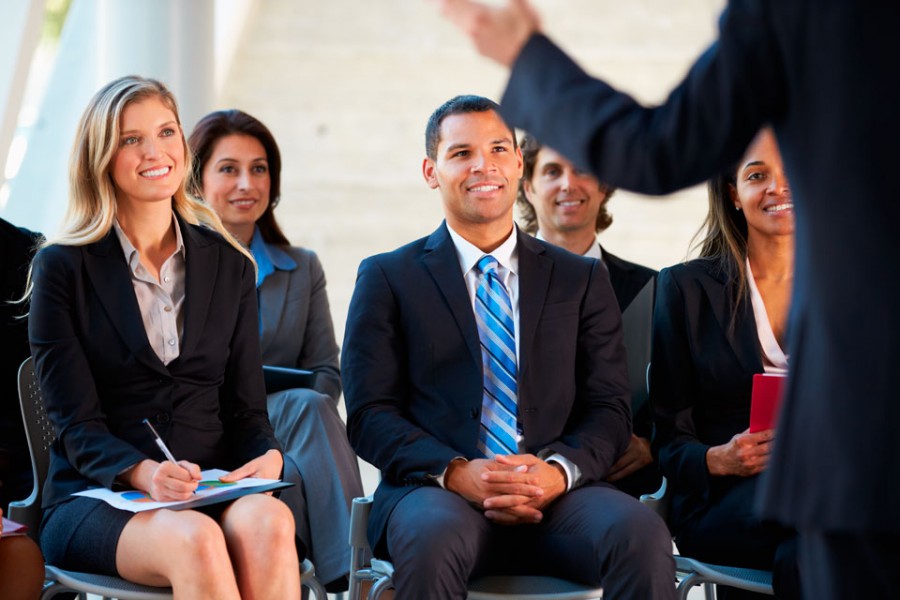 Persiapan Presentasi
Menurut Macnamara (1998), persiapan adalah kunci dari suatu presentasi sukses.

Presentasi sukses adalah ibarat gunung es, dimana puncak gunung es dan keindahan yang terlihat di atas permukaan air, hanyalah ujung dari gunung es tersebut. 

Lebih dari 90% gunung es tersebut, berada di bawah permukaan air dan merupakan basis yang kuat dari gunung es tersebut.
Persiapan yang cermat
	Adanya persiapan yang cermat, pembicara dan pendengar akan mendapatkan keuntungan utama.
Menghilangkan kegugupan
	Kegugupan biasanya bukan disebabkan oleh karena adanya pendengar yang cukup banyak di depan mata pembicara, melainkan disebabkan oleh suatu ketakutan terhadap kemampuan diri pembicara yang tidak tahu harus mengatakan apa di depan pendengar.
ANALISA PENDENGAR
PENELITIAN DAN PENERAPAN
PENULISAN NASKAH
8 LANGKAH MENUJU PRESENTASI SUKSES
PENINJAUAN LOKASI
KERANGKA DAN SUSUNAN
PENYAJIAN DENGAN ALAT
PENYAMPAIAN MATERI
PRAKTEK DAN LATIHAN
PENYAMPAIAN PRESENTASI
Penyampaian materi presentasi memiliki berbagai teknik penyampaian dari segi suara, tutur kata, gerakan tubuh dan mata.

	Menurut Guffey (1991), dalam melaksanakan suatu presentasi, setidak-tidaknya ada sembilan hal penting yang harus dilaksanakan.
Mulailah dengan sebuah pause. 

Menyajikan kalimat pertama yang ada dalam ingatan.

Memelihara kontak mata.

 Kontrol kosa kata dan suara.

Pasanglah rem. 

 Bergerak secara alami.

Menggunakan alat peraga visual secara efektif.

Hindarilah penyimpangan.

Ringkaslah poin-poin utama.
9 Langkah Dalam Melaksanakan Presentasi
Gumbira_Sa’id (2005) ada The Eight’s Be untuk melakukan presentasi prima.
Be front : tepat waktu
Be presentable : hadir, menarik dan bermanfaat
Be prepared : siap tempur
Be relevant : mutakhir dan sesuai janji/harapan
Be organized : teratur dan sistematik
Be receptive : menerima saran dan kritik dengan tulus
Be throught : tuntas, jelas dan menyeluruh
Be brief : optimal dan seringkas mungkin.
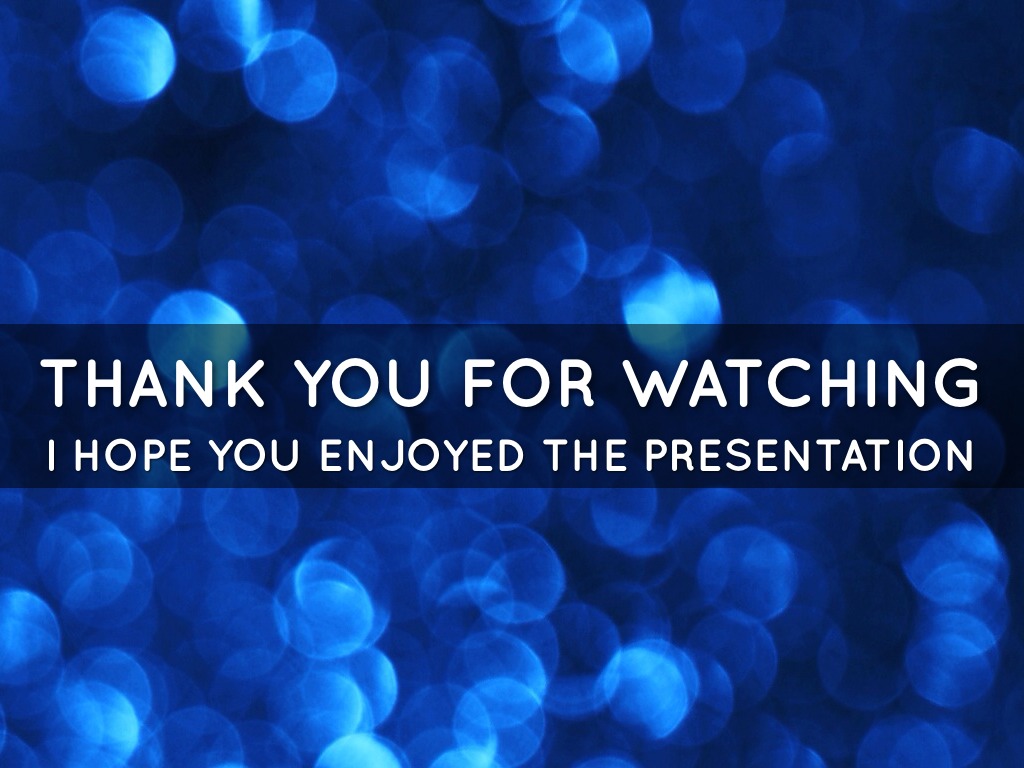 Thank you
Thank you
Thank you
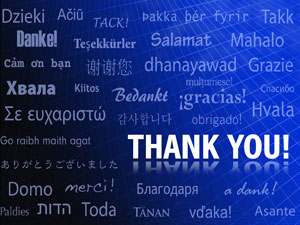